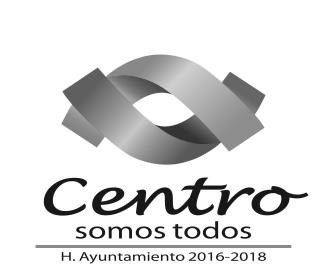 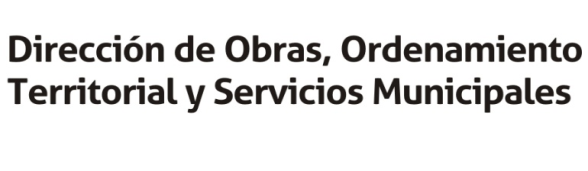 SUBDIRECCIÓN DE REGULACIÓN
VILLAHERMOSA,   TABASCO A _____ DE ____________DEL 201_____
SOLICITANTE                         PERSONA FÍSICA                                   JURÍDICO – COLECTIVAS                                          OTROS
NOMBRE O RAZÓN SOCIAL:  ___________________________________________________________         FIRMA:  _____________________________
DOMICILIO:  ___________________________________________________________________________          R.F.C.:  _____________________________
COLONIA O FRACCIONAMIENTO:  ____________________________________MUNICIPIO:  ____________________TEL.: _____________________
DATOS DEL PREDIO
PROPIETARIO:  ________________________________________________________________________        FIRMA:  _____________________________
CALLE:  ______________________________________________________________________     NUMERO OFICIAL:  _____________________________
COL. O FRACC.: ________________________________ CTA. PREDIAL: _________ RUSTICO: _______ URBANO: _______  C. P.: ______________
TIPO DE  CONDOMINIO:
CONDOMINIO VERTICAL
CONDOMINIO HORIZONTAL
CONDOMINIO MIXTO
NUMERO DE VIVIENDAS, DEPTO. Ó  LOCAL COMERCIAL: ____________________
SUP. DEL TERRENO:  ______________________________M²
REQUISITOS:
COPIA DE LA IDENTIFICACIÓN CON FOTOGRAFIA DEL PROPIETARIO (INE).
          COPIA DE LA ACTA CONSTITUTIVA DE LA EMPRESA Ó ASOCIACIÓN. 
          COPIA DE LA ESCRITURA DE PROPIEDAD CON EL PLANO DEL PREDIO (CON MEDIDAS, COLINDANCIAS Y SUPERFICIE).
          COPIA DE LA FACTIBILIDAD DE USO DE SUELO, ACTUALIZADO  (TRAMITADO EN VENTANILLA UNICA DE LA SUBDIRECCIÓN DE REGULACIÓN)
          COPIA DEL ALINEAMIENTO Y NÚMERO OFICIAL, ACTUALIZADO  (TRAMITADO EN VENTANILLA UNICA DE LA SUBDIRECCIÓN DE REGULACIÓN)
          COPIA DE LA LICENCIA DE CONSTRUCCIÓN CON SU RESPECTIVO PLANO DE AUTORIZACIÓN. (CEDULA CATASTRAL)
          COPIA DEL CERTIFICADO DE LIBERTAD DE GRAVAMEN, (ACTUALIZADO).
          COPIA DEL RECIBO DE IMPUESTO PREDIAL (ACTUALIZADO).





       
  
  OBSERVACIONES:
SUP. DE CONSTRUCCIÓN:  ______________________________M²
PLANO: EN FORMATO UNICO DE 90 X 60 CMS, EN PAPEL BOND, DEBIDAMENTE DOBLADO A TAMAÑO CARTA, QUE DEBERA CONTENER LOS DATOS DE: UNA LEYENDA QUE DIGA  “AUTORIZACIÓN DE RÉGIMEN DE PROPIEDAD EN CONDOMINIO VERTICAL, HORIZONTAL Ó MIXTO, SEGÚN SEA EL CASO Y ADJUNTO CON EL NOMBRE DEL DIRECTOR______________________, Y DEL SUBDIRECTOR LA __________________________, DIBUJAR TODAS LAS PLANTAS ARQUITECTONICAS POR NIVEL Y DE AZOTEA, AMUEBLADAS SEGÚN SEA EL CASO, 1 CORTE AMUEBLADO, CON COTAS Y EJES; ESPECIFICACIONES DE CONSTRUCCIÓN; ANEXAR LAS 5 TABLAS PARA REGIMEN DE CONDOMINIO, QUE SON LAS SIGUIENTES: TABLAS DE USOS DE SUELO, TABLA DE AREAS PRIVATIVAS, TABLA DE MEDIDAS Y COLINDANCIAS DE ÁREAS PRIVATIVAS, TABLA DE ÁREAS COMUNES Y TABLAS DE MEDIDAS Y COLINDANCIAS DE ÁREAS COMUNES, LAS TABLAS Y PLANTAS ARQUITECTONICAS DEBE CONTENER LA MISMA INFORMACIÓN PARA SER COTEJADAS.  ESTE SE SUJETARÁ A PREVIA REVISIÓN PARA POSIBLES CORRECCIONES Y DEBERA APEGARSE A LAS SIGUENTES CARACTERISTICAS:
TODAS LAS PLANTAS ARQUITECTONICAS QUE SE ENCUENTREN EN EL PLANO, DEBERAN TRAER SU POLIGONO GENERAL DEL PREDIO DE ACUERDO A ESCRITURA PÚBLICA, JUNTO A SUS ORIENTACIONES, COLINDANTES Y MEDIDAS; LA UBICACIÓN DEL PREDIO DEBE COINCIDIR CON LA NOMENCLATURA OFICIAL DEL ALINEAMIENTO Y NÚM. OFICIAL, LA FECHA DEL PLANO A REVISIÓN DEBE ESTAR ACTUIALIZADA,  CUANDO EL PLANO A CONDOMINIO YA NO PRESENTE OBSERVACIONES, DEBERÁ TRAER LOS DIGITALES  EN USB Y CD  DE LOS PLANOS EN AUTO CAD Y TABLAS EN EXCEL  EN FORMATO 2004 Ó 2007. PARA SER INSERTADAS A LA  OFICIO DE AUTORIZACIÓN.
REVISÓ DOCUMETOS : _________________________________ FECHA DE RECEPCIÓN:______________________________
2 TABLAS DE MEDIDAS Y COLINDANCIAS, UNA ES DE 
        (MEDIDAS Y COLINDANCIAS DE ÁREAS PRIVADAS)  Y OTRA DE (MEDIDAS Y COLINDANCIAS DE ÁREAS COMÚNES), EJEMPLO:
FORMATO DE TABLAS :
APLICA PARA CONJUNTOS HABITACIONALES Y MULTIFAMILIARES :
NOTA: UNA VEZ ENTREGADOS TODOS LOS DOCUMENTOS RELACIONADOS, SE REALIZA UNA REVISÓN DE LOS PLANO EN UN TIEMPO MÁXIMO DE 7 DIAS HÁBILES PARA PROYECTOS PEQUEÑOS.
NOTA: LOS BALCONES Y TERRAZAS QUE SE ENCUENTREN FUERA DEL ALINEAMIENTO DEL PARAMETRO DE LA EDIFICACIÓN NO SE INTEGRAN AL REGIMEN DE PROPIEDAD EN CONDOMINIO.
PARA LA TABLA A Y B, SE APLICARÁ PARA EL CASO DE MULTIFAMILIARES Ó CONJUNTOS HABITACIONALES.
NOTAS: UNA VEZ ENTREGADOS TODOS LOS DOCUMENTOS RELACIONADOS, LOS PLANOS INGRESADOS SE SUJETARAN  A  PREVIAS  REVISIONES A LA AUTORIZACIÓN DEL REGIMEN DE PROPIEDAD EN CONDOMINIO. (PLAZO DE ENTREGA POR REVISIÓN , 7 DÍAS HABILES).  EL COSTO DEL REGIMEN DE PROPIEDAD EN CONDOMINIO ES DE $ 7.30 (SIETE PESOS 30/100 MN.) POR M2 DEL TERRENO. ART. 98 DE LA LEY DE ORDENAMIENTO SUSTENTABLE DEL TERRITORIO DEL ESTADO DE TABASCO, QUEDA PROHIBIDO A LOS SERVIDORES PÚBLICOS QUE TENGAN A SU CARGO LA RECEPCIÓN Y REVISIÓN DE EXPEDIENTES RELATIVOS A OBRAS DE URBANIZACIÓN Y EDIFICACIÓN, BAJO ESTRICTA RESPONSABILIDAD, RECIBIR EXPEDIENTES INCOMPLETOS Ó SOLICITUDES CONDICIONADAS, AL CUMPLIMIENTO POSTERIOR DE REQUISITOS POR PARTE DE SU PROMOVENTE.
IMPORTANTE: UNA VEZ AUTORIZADO EL PROYECTO Y LISTO PARA SU ENTREGA; EL INTERESADO DEBERÁ FOTOCOPIAR LOS PLANOS QUE CONTENGA EL PROYECTO AUTORIZADO (2 JUEGOS DE COPIAS)   Y ENTREGAR   EL ORIGINAL Y COPIA EN VENTANILLA ÚNICA.